１年間の目標を
　　立ててみよう
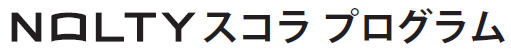 [Speaker Notes: 【　授業の準備　】
１．ワーク用の座席をどのようにするかを決めておく　ワークシートをあらかじめ配布する
　　▼教員歴１〜２年目の授業者にオススメ
　　例１）いつもの教室型で始めて、ペアワークを行うときにワーク用の座席にする
　　例２）最初からワーク用の席にしておく

　　※ワークを行う場合、どういったメンバーで組むのかもあらかじめ決めておくと
　　　 授業運営がしやすくなります
　　　 例）教室型の席の近所の人同士、掃除の班、完全自由　など

　　▼ベテラン授業者にオススメ
　　例１）最初からワーク用の席にする
　　休み時間中に席を作っておくように指示しておくと、効率がよくなります

　　※最初のうちは生徒ができないかもしれないので、授業が始まってから
　　　　ワーク用の席を作るよう指示することをおすすめします

　　※グループワークやペアワークについて
　　　慣れていない生徒達には、授業者からある程度指示を出してください
　　　授業を重ねていくなかで、「休み時間にグループ席にしておいてね」と
　　　伝えて自由に席決めをさせることで、徐々に生徒達が授業者の指示を
　　　受けずに主体的に動けるようになります
　　　そうすることで、生徒の主体的な学びや協働的な学びを促進することが
　　　できます]
授業の進め方
（１）態度目標、内容目標の説明：５分

（２）ワークシートを記入する：５分

（３）ペアワークを２回行う：22分

（４）ワークシートを完成させて、
　　　リフレクションを記入する：13分
１年間の目標を立ててみよう
[Speaker Notes: １．スライドを提示し、授業の時間配分を見せる

　発言例）
　「本日の授業の手順はこのとおりです」

　※掲示時間通り進めるため、ここは手短に伝えましょう]
【今日の授業】（１）態度目標、内容目標の説明：５分　（２）ワークシートを記入する：５分　
　　　　　　　（３）ペアワークを２回行う：22分　（４）ワークシートを完成させて、リフレクションを記入する：13分
（１）この授業で行うこと
１．ワークシートを記入する

　２．１年の目標を、手帳の「年間目標ページ」に記入する
昨年度の振り返りをしながら、今年やりたいことを整理し
具体的な目標を設定しましょう
１年間の目標を立ててみよう
[Speaker Notes: １．生徒にワークブックを確認させる

２．このスライドの内容を読み上げる]
【今日の授業】（１）態度目標、内容目標の説明：５分　（２）ワークシートを記入する：５分　
　　　　　　　（３）ペアワークを２回行う：22分　（４）ワークシートを完成させて、リフレクションを記入する：13分
（１）態度目標
（１）話す　　　　　　　（２）質問する　
（３）説明する　　　　　（４）動く　
（５）チームで協力する　（６）チームに貢献する
１年間の目標を立ててみよう
[Speaker Notes: １．態度目標を説明する

発言例）　
「この授業の態度目標はこれです
（１）話す　（２）質問する　（３）説明する　（４）動く　
（５）チームで協力する　（６）チームに貢献する

（４）の「動く」は席を立って、他のグループの席まで行って、話したり、
質問しても構わない　ということです」

※他の授業では、静かに着席し、ノートをとることが通常のルールとして
　身についている生徒が大半です
　その生徒達にとって（４）の「動く」はすぐに理解できないかもしれません
　そこで上記のような補足説明をすることで「安全・安心の場」を作っていくことが
　できます

※『（４）動く』の部分で、他の授業運営に影響が出ることが不安な方は
　　以下補足をしてください
　　発言例）
　　「この態度目標は、この授業に限った目標です」

※この態度目標はプログラムに共通する目標です
　 生徒が授業や態度目標に慣れてきたら、細かい説明は不要です

※時間に余裕があれば態度目標の１つか２つを取り上げて
　 授業者の考えで注釈をつけてください]
【今日の授業】（１）態度目標、内容目標の説明：５分　（２）ワークシートを記入する：５分　
　　　　　　　（３）ペアワークを２回行う：22分　（４）ワークシートを完成させて、リフレクションを記入する：13分
（１）内容目標
（１）自分の１年間の目標を深く考えましょう

（２）他の人の目標を聞いたり、質問を考えたり
　　　答える中で、自分の目標をより具体的に
　　　しましょう

（３）他の人と協働することで自分の目標がより
　　　具体的になることを実感しましょう
１年間の目標を立ててみよう
[Speaker Notes: １．スライドの内容を読み上げる]
【今日の授業】（１）態度目標、内容目標の説明：５分　（２）ワークシートを記入する：５分　
　　　　　　　（３）ペアワークを２回行う：22分　（４）ワークシートを完成させて、リフレクションを記入する：13分
（２）ワークシートを記入する（５分）
おしゃべり・立ち歩き自由です
時間を意識して時間内には書き終わるようにしましょう
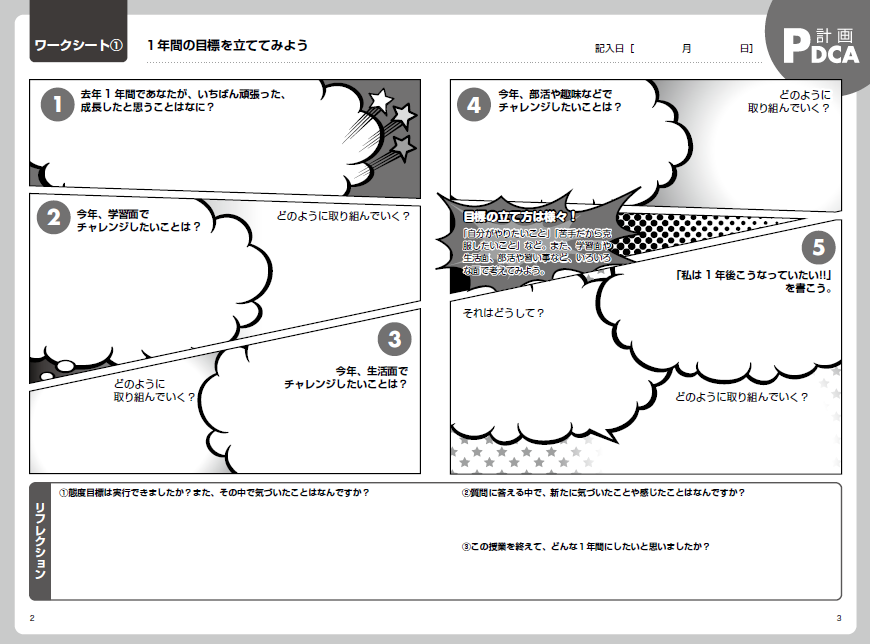 １年間の目標を立ててみよう
[Speaker Notes: １．スライドの内容を読み上げ、ワークを始める

※各ワークの制限時間ははっきりと宣言してください
　 時間通りに授業が進むということも「安全安心の場」作りにつながります
　 また、回を重ねるごとに「時間内に終わらせるにはどうすればいいのか」
　 という主体性を促すことにもつながります

※ワーク中は、残り時間をカウントダウンして、時間内に終わるよう促しましょう
　　発言例）
　　「残り３分です」、「残り１分です」

※生徒が作業している間、授業者はなるべく全体に向けて話をしない方が、
 　生徒の集中力は高まります

※最初のうちは、やり方についての質問に答えてあげてください
　　 ただし将来的には、やり方についての質問も授業者ではなく、クラスメートに
　　 質問したり、チームメンバーに相談するよう働きかけをしてください
　　発言例）
　　「こんな時はどうすればいいと思いますか？　
　　　態度目標の中にヒントはないですか？」
　　「誰に聞いたらわかりそうですか？」
　　「誰になら聞けますか？」]
【今日の授業】（１）態度目標、内容目標の説明：５分　（２）ワークシートを記入する：５分　
　　　　　　　（３）ペアワークを２回行う：22分　（４）ワークシートを完成させて、リフレクションを記入する：13分
（３）ペアワークを２回行う
■ステップ１
相手のワークシートを読み、質問を考える （５分）

①２人１組でペアをつくりましょう
②お互いのワークシートを交換して読み込みましょう
③読みながら、定番質問のほかに質問を１～２個考えましょう
■定番質問

Q1　この中で１番やりたいことはなんですか？
Q2　Q1の答えを選んだ理由はなんですか？
Q3　ワークシートの⑤「私は１年後こうなっていたい!!」の項目について
　　その先の計画やビジョンはありますか？
１年間の目標を立ててみよう
[Speaker Notes: １．スライドの①を読み上げる

２．ペアを作る
　　ペアの作り方
　　例１）
　　①全員立たせる
　　②ペアを作って、2人1組で着席する

　　例２）
　　事前に授業者がペアを決めておく

※奇数の場合は、1組のみ3人のペアを作る
※クラスの人間関係がまだ十分に育まれていない場合は、
　生徒に任せることでペアを組むまでの時間がかかると、生徒達に緊張が
　生まれてしまいます。その場合は、授業者が指示をしてあげて、
　短時間で組ませたほうが生徒の緊張もなくなります

３．ペアが決まったら、スライドの内容を読み上げる
　　「制限時間は5分間です」とはっきりと時間の制限を伝える

※ワーク中は残り時間を伝えてください
　 発言例）
　　「残り３分です」、「残り１分です」

※生徒がまだお互いに慣れておらず、
　　定番質問のほかに質問を考えることが難しそうな場合は、
　　③を以下に変えても構いません
　　→「この定番質問の他に気になることがあれば、聞いてみてください」]
【今日の授業】（１）態度目標、内容目標の説明：５分　（２）ワークシートを記入する：５分　
　　　　　　　（３）ペアワークを２回行う：22分　（４）ワークシートを完成させて、リフレクションを記入する：13分
（３）ペアワークを２回行う
■ステップ２
　ペアでQ&Aを行う（６分）

①一人が質問し、もう一人が答える（３分）
②役割を交代して、Q&Aを行う（３分）


■新しいペアをつくり、ステップ１・２を繰り返しましょう
１年間の目標を立ててみよう
[Speaker Notes: １．スライドの内容を読み上げる

※生徒がペアワークに慣れるまでは、
　　どちらが先に質問するかをあらかじめ決めてください
　　また、以下のように伝えて手を挙げてもらい、
　　質問者が決まっているかを確認してから始めてください
　　発言例）
　　「最初に質問する人は手を挙げてください」

※授業者は、３人のペアに対しては２分ごとに声をかけてあげる
　 ３分で一度、「話をやめてください」と伝え、話を区切ります

２．３分が経ったら、全体に向けて質問者を交代するよう伝える
　発言例）
　「時間になりました。交代してください」

３．①・②が終わったら、新しいペアをつくるよう伝える
　発言例）
　「立ち歩いても良いので、新しいペアを見つけて、決まったら着席してください」

※次も、「先に質問する人は手を挙げてください」と確認をして、
　　質問する人を明確にしておきます]
【今日の授業】（１）態度目標、内容目標の説明：５分　（２）ワークシートを記入する：５分　
　　　　　　　（３）ペアワークを２回行う：22分　（４）ワークシートを完成させて、リフレクションを記入する：13分
（４）ワークシートを完成させて、
　　　リフレクションを記入する（13分）
ワークシートにある「リフレクション」の
質問にそって振り返りをしましょう

終わっても、まだやっている人のために
静かにしていましょう
質問項目
①態度目標は実行できましたか？また、その中で気づいたことはなんですか？
②質問に答える中で、新たに気づいたことや感じたことはなんですか？
③この授業を終えて、どんな１年間にしたいと思いましたか？
１年間の目標を立ててみよう
[Speaker Notes: １．スライドの内容を読み上げる

※時間に余裕があれば、
　「手帳の１ページ目に目標を転記してください」と指示してください
　時間がなければ、後で転記するように指示してください]